Личностно-деятельностный подход как основа организации образовательного процесса
Выполнила Ширина М.Б.
Учитель начальных классов
МБОУ Северная КСОШ №13
Ростовская область, Зимовниковский район,
х.Гашун
Личностно-деятельностный подход -  это организация учебного процесса, в котором главное место отводится активной и разносторонней, в максимальной степени самостоятельной познавательной деятельности личности. Ключевыми моментами деятельностного подхода является постепенный уход от информационного репродуктивного знания к знанию действия
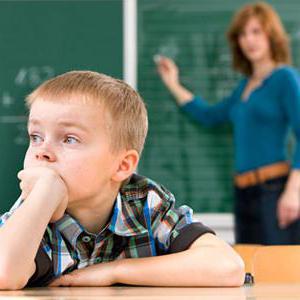 Личностный подход: национальные, половозрастные, индивидуально-психологические, статусные особенности обучающегося
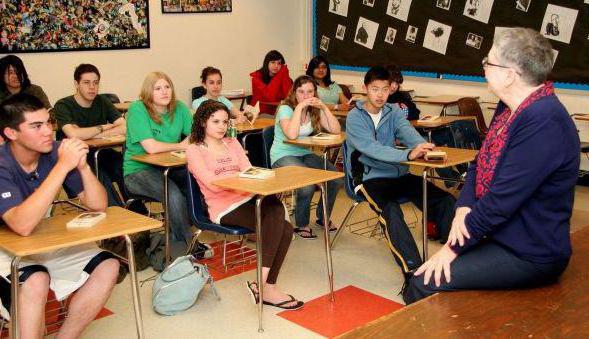 С.Л. Рубинштейн, «сделать личностный аспект единственным — значит закрыть себе путь для исследования закономерностей психической деятельности»
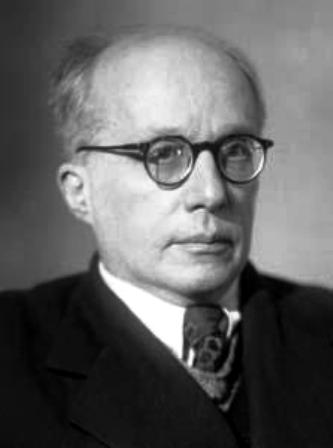 А. Г. Асмолова, «деятельность представляет собой динамическую саморазвертывающуюся иерархическую систему взаимодействий субъекта с миром, в процессе которых происходит порождение психического обра­за, воплощение его в объекте, осуществление и преобразование опосредованных психическим образом отношений субъекта в предметной действительности
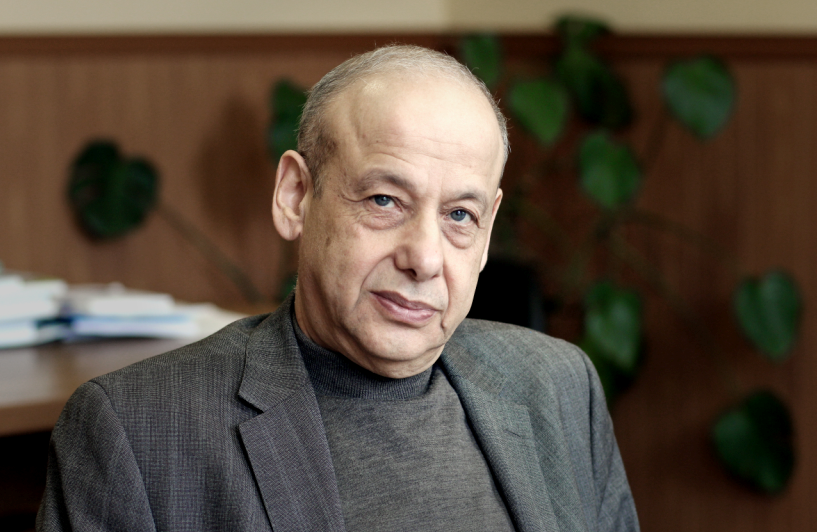 Деятельность — это форма активного целенаправленного взаимодействия человека с окружающим миром
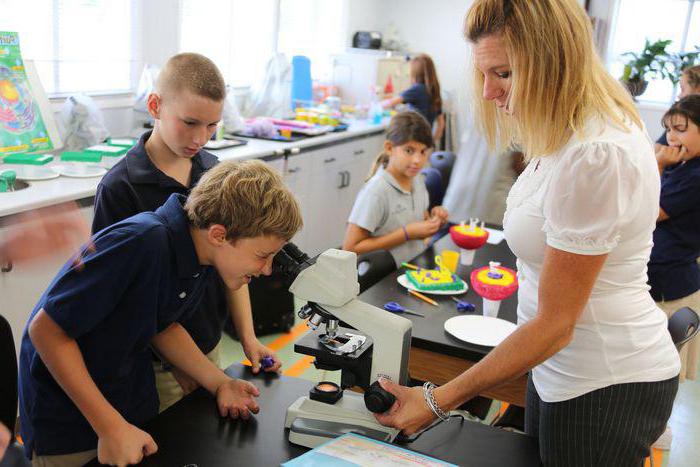 Данный предмет становится мотивом деятельности, тем, что побуждает ее.  Понятие деятельности необходимо связать с понятием мотива. Деятельности без мотива не бывает
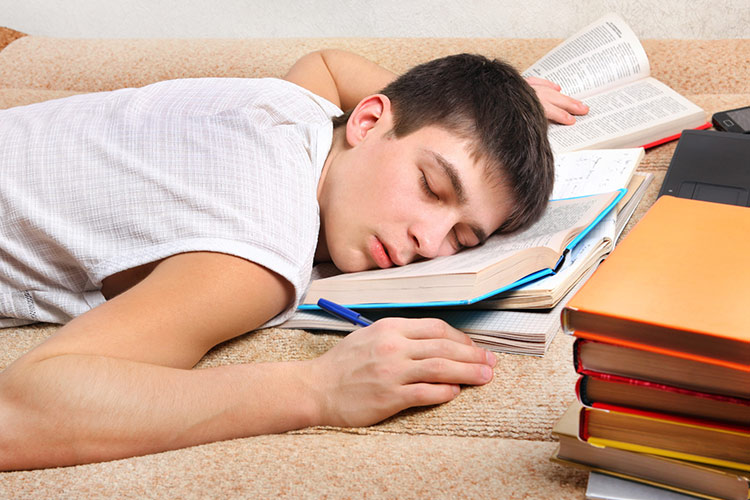 Деятельностный подход
целеположенность
целенаправленность
внешний мотив
внутренний мотив
«...цель есть, вообще говоря, не что иное, как волевое представление — представление, которое не должно остаться представлением или мыслью и которое я по­этому реализую, то есть осуществляю при посредстве инструментов своего тела...». 
Л. Фейербах
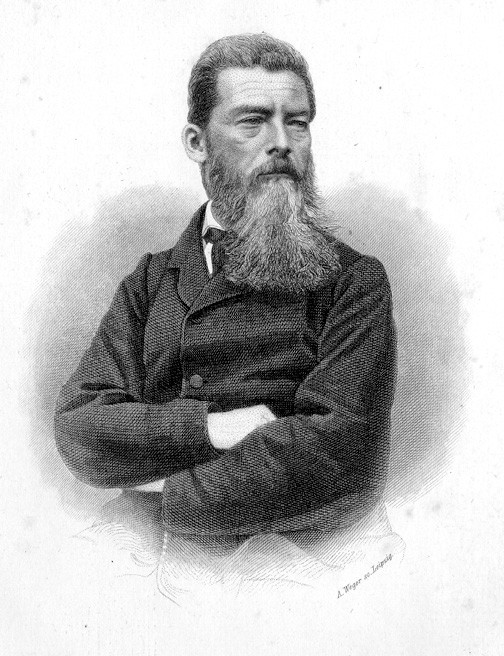 Согласно А.Н. Леонтьеву, действие — это такой процесс, мотив которого не совпадает с его предметом (т.е. с тем, на что оно направлено), а лежит в той деятельности, в которую оно включено.
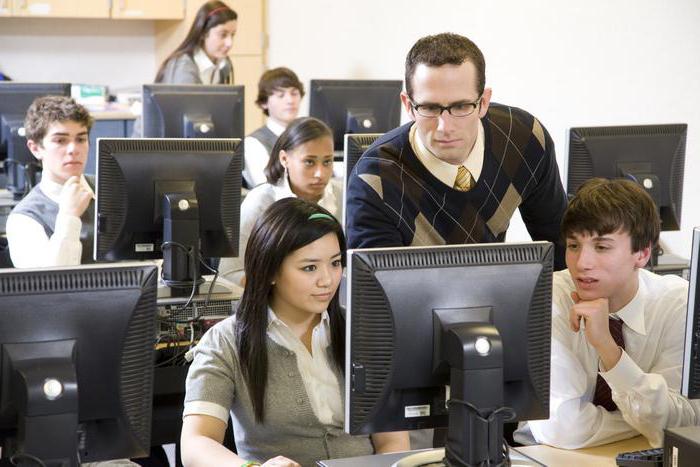 Деятельность
субъектность;
предметность;
 активность;
 целенаправленность;
мотивированность;
 осознанность.
компоненты психологического содержания (предмет, средства, способы, продукт, результат) действия, операции
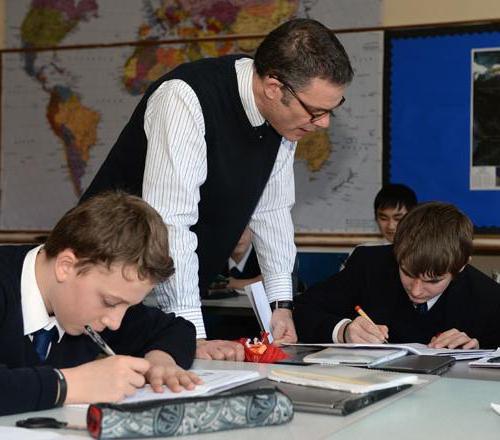 Личностно-двятельностный подход с позиции педагога
«Учитель с научной точки зрения — только организатор социальной воспитательной среды, регулятор и контролер ее взаимодействия с каждым учеником»
Л.Выготский
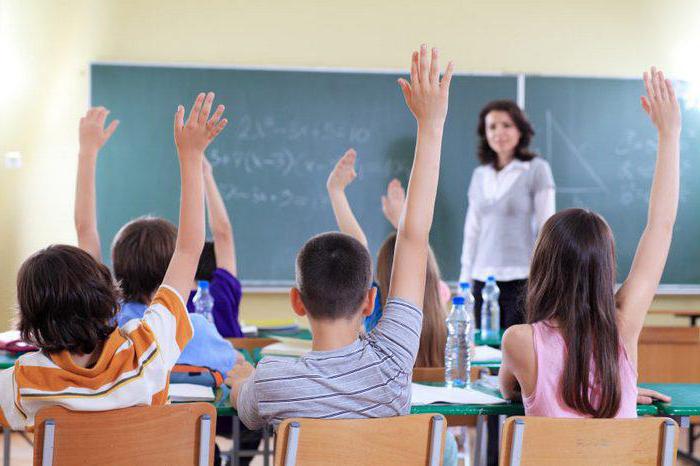 Личностно-деятельностный подход с позиции обучающегося
1)обеспечение безопасности личностного проявления обучающегося во всех учебных ситуациях;
2) формирование активности  обучающегося;
3) единство внешних и внутренних мотивов;
4) принятие учебной задачи и удовлетворение от ее решения в сотрудничестве с другими обучающимися.
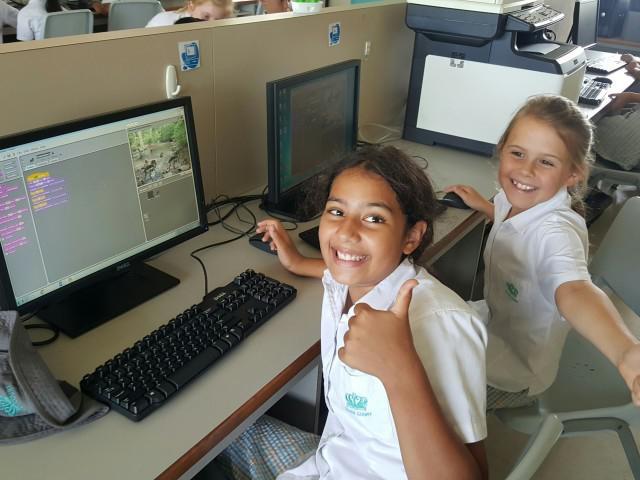 Основная задача образования — создание условий развития гармоничной, нравственно совершенной, социально активной через активизацию внутренних резервов, профессионально компетентной и саморазвивающейся личности
Спасибо за внимание